Chiles High School Curriculum Fair
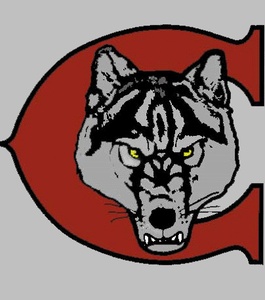 ESE Department
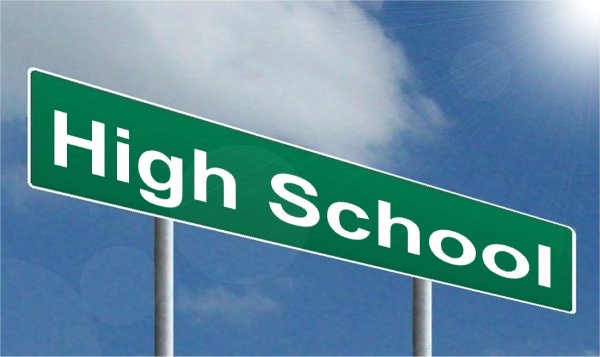 Welcome Timberwolves!
The purpose of the ESE Department at Chiles High School is to provide services to the students who have an Individualized Education Plan. Teachers will ensure that students have the necessary tools to be successful.
Possible Programs and Service Examples
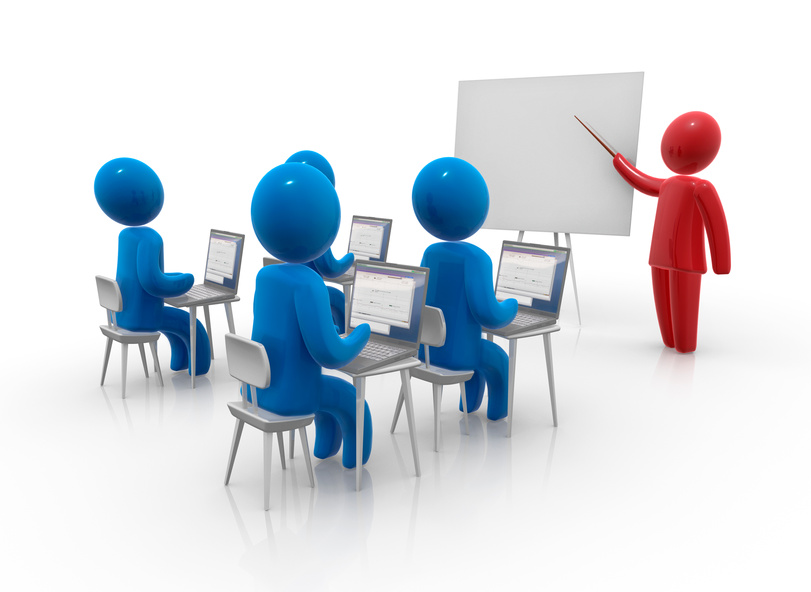 Support Classes (Unique Skills)
Access Classes
Consultation Students
Testing lab
Transition Tour
8th Grade Parent Night!
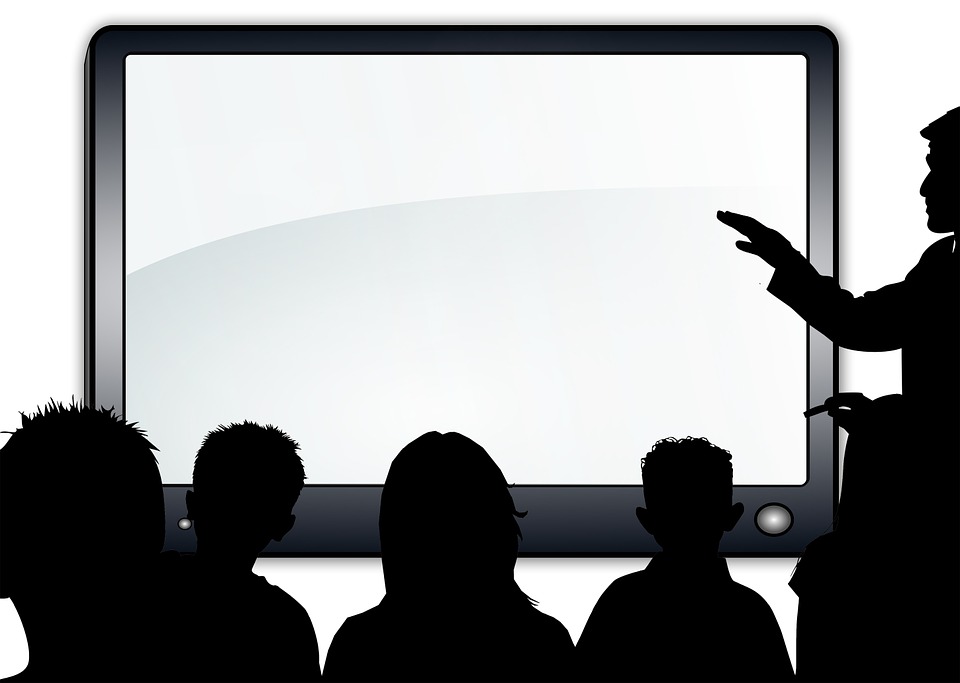 Unique Skills Classes
Teachers: Amanda Thai and Paige Tekel
The purpose of this course is to enable students with disabilities to acquire and apply skills and strategies to access the general curriculum and achieve annual goals based on assessed needs and the student's individual education plan (IEP).
learning goals & objectives
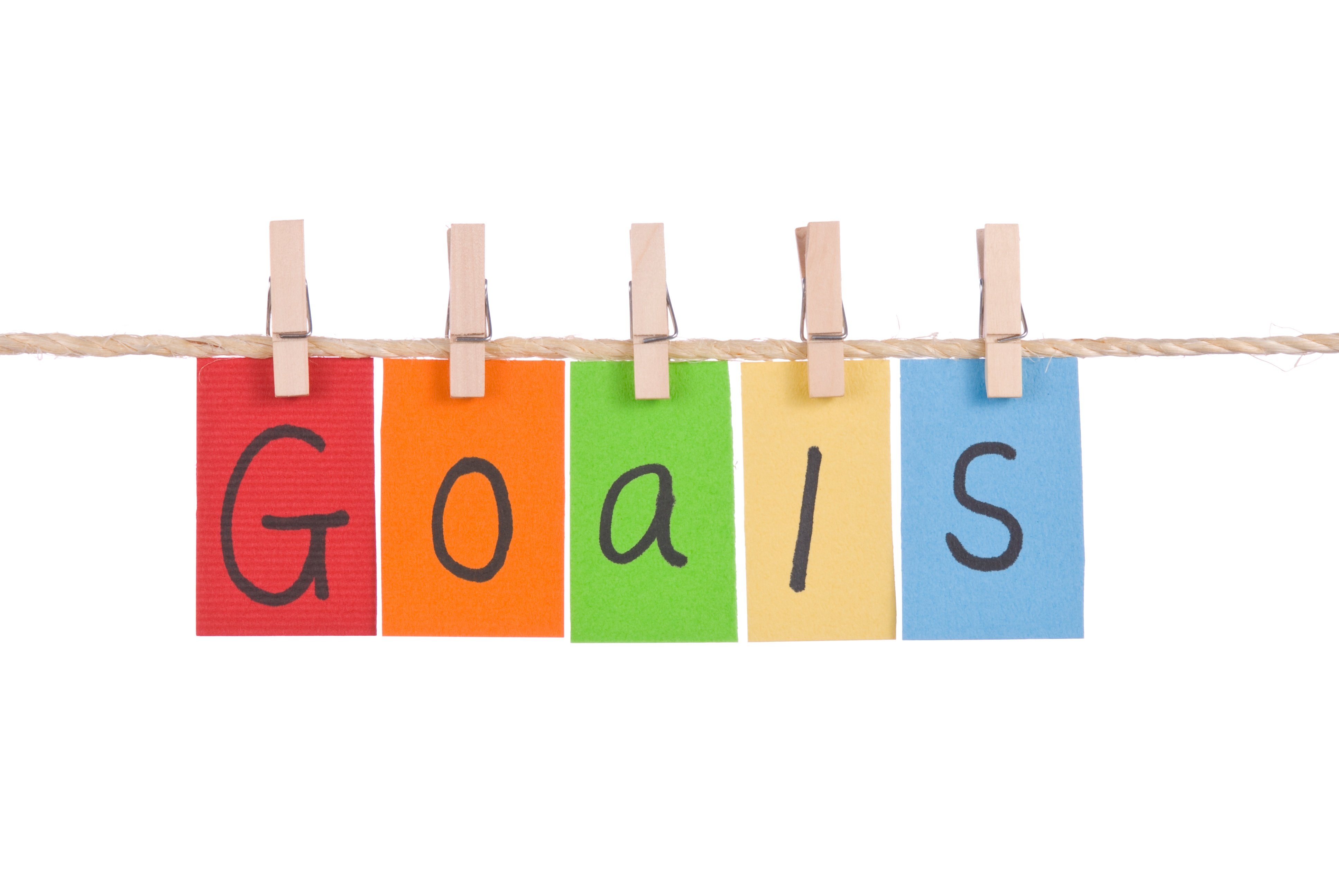 Use effective time-management, planning, and organization skills and strategies, to complete classwork assignments.
Apply skills and strategies (scanning, predicting, paraphrasing/summarizing, rereading, inferencing, retelling, self-questioning, note taking, outlining) to gain information from a variety of media sources and instructional presentations.
Use effective test-taking skills and strategies, such as previewing, allocating time, outlining  response to essays and short and extended responses, and reviewing answers 
Apply skills and strategies to produce clear and coherent oral and written communication, such as planning, creating drafts, editing and proofing, elaborating, rehearsing, revising and publishing or presenting. 
Use behaviors and skills, such as accepting feedback and adjusting own actions, to maintain appropriate conduct in the classroom and school.
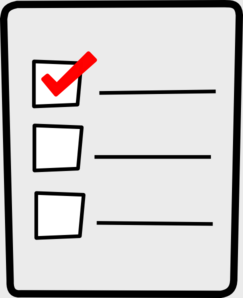 IEP’s for unique skills & Consultation
Each student in Unique Skills or receiving consultation services has an IEP (Individualized Education Plan)
Your ESE teacher will be your case manager throughout your time at chiles. We will have annual iep meetings to review goals, accommodations, and present levels.
Students may use Unique Skills class as a way to access their accommodations on their IEP’s.
Teachers often allow students to use their extended time on tests/assignments in this classroom or in testing lab
Students at this level are encouraged to advocate and ask for their accommodations in other classes when needed
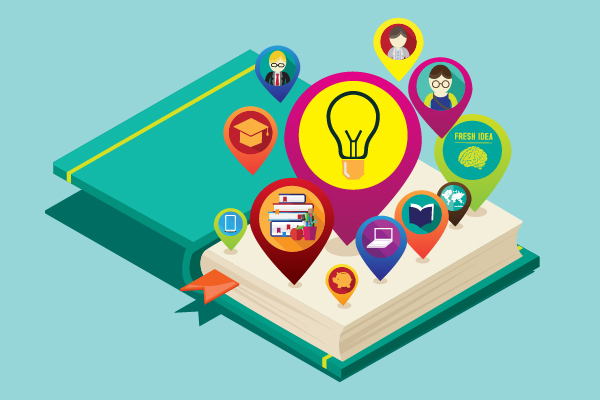 Resources
Testing Lab
Mr. Hill (room 7-124) is our testing lab coordinator hillj@leonschools.net 
Mr. Hill can provide extended time and also assist with directions on the test and if accommodations allow, can read portions of the test to students as needed
New Horizons Counselor
At chiles we are fortunate to have a New Horizons counselor who meets with Any  students who is experiencing difficulties with tragedies, friendships, drug/alcohol usage, anxiety/depression among many other concerns
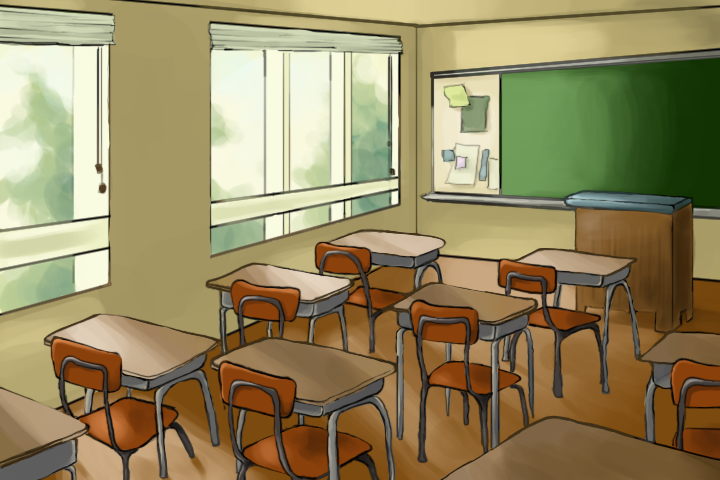 Access Classes
Teachers: Jill Durrett & Justin Kurlander
Varying Exceptionalities Classes provide instruction in academic classes following the State standards access Points as mandated by the Florida Department of Education
Unique- Core Learning Curriculum
Academic Skills, Social Skills, daily Living Skills, & Life Skills
 learning environment for individualized learning
ESE Program and Highlights
Timberwolves united
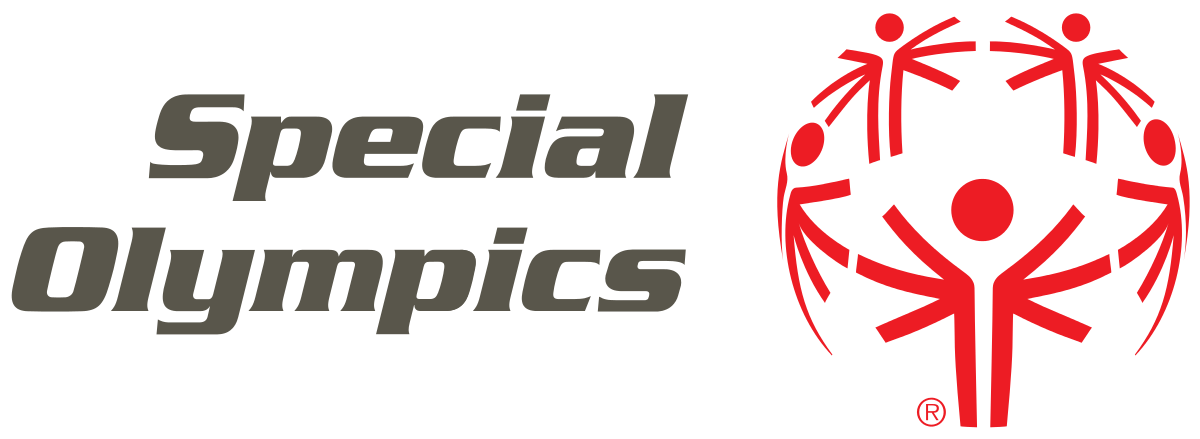 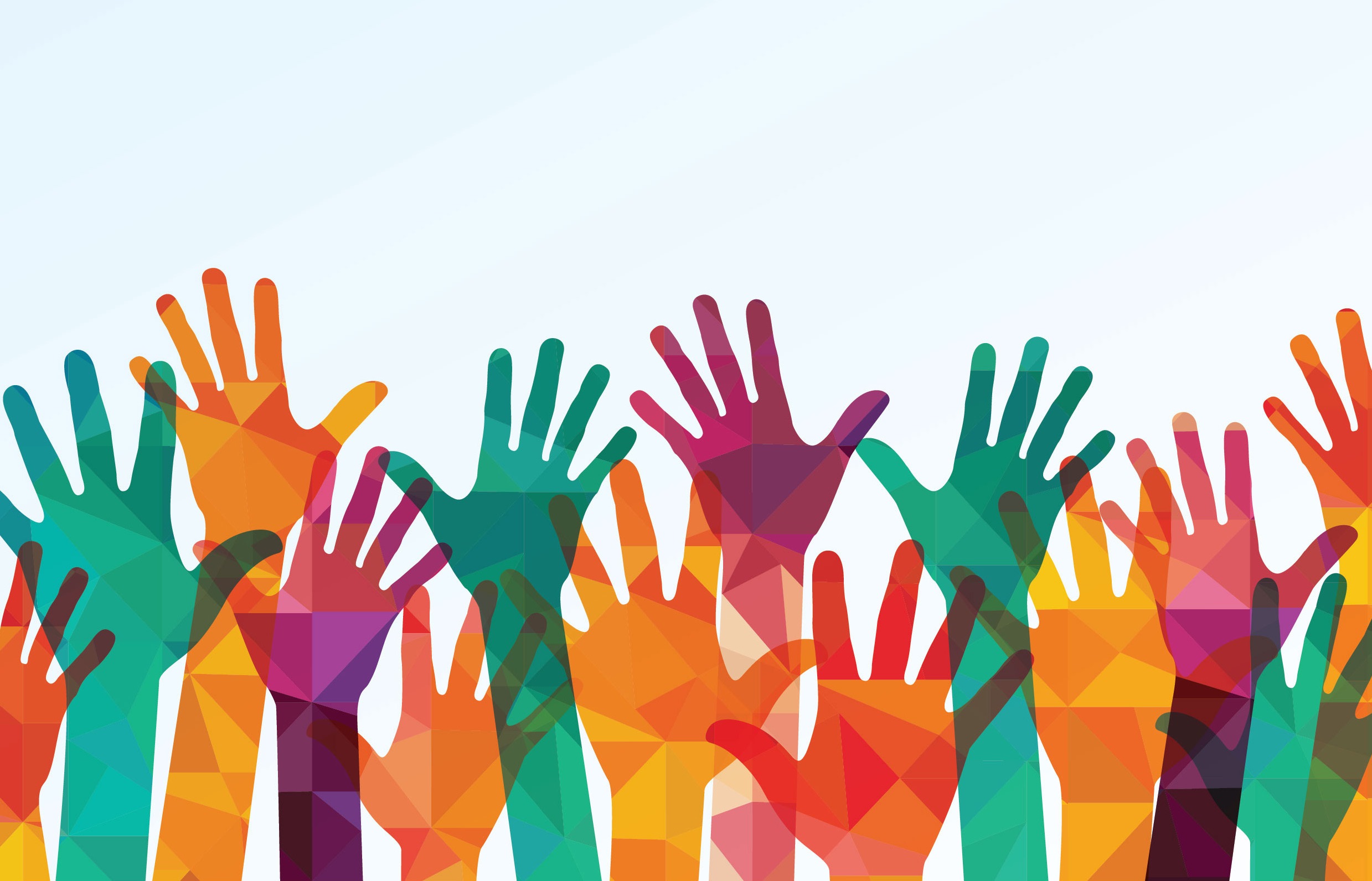 Ways to Get Involved
Club Rush 
Annual Event to introduce students to various clubs and organizations at Chiles
https://www.youtube.com/playlist?list=PLKvLdW0BMVFUyK2jabAXbSvN3ZOQBo1nH
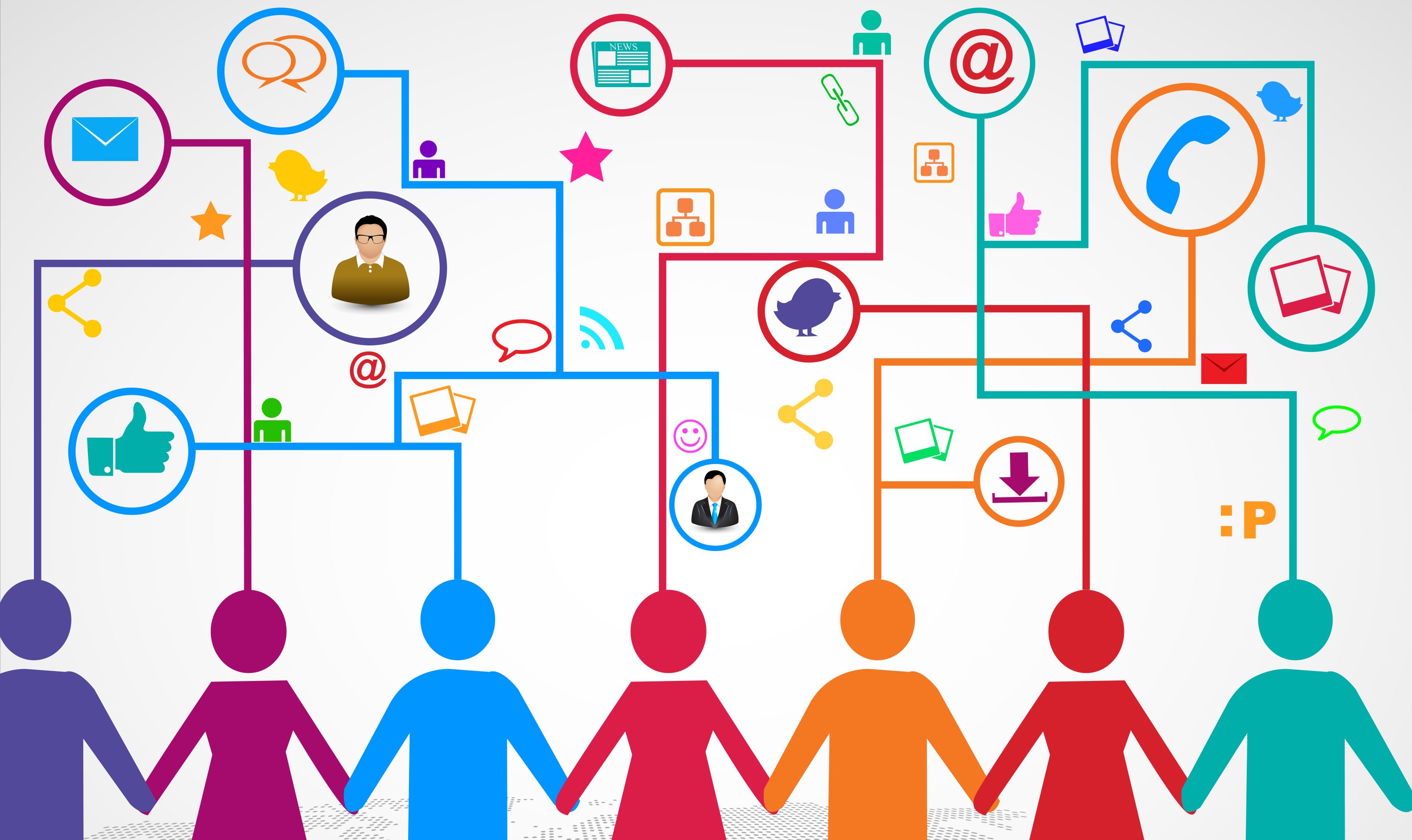 communication
Join the Chiles listserv to receive emails regarding all events and notifications at chiles
Email is the best way to reach teachers and staff 
Join the remind group text for your student’s grade level (your student should also)
Focus-be sure all contact information is up to date
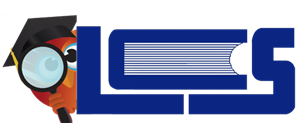 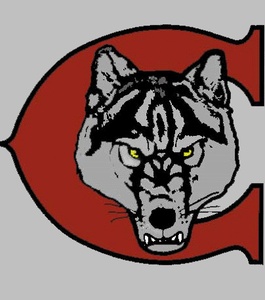 Transition tour
During planning week we will host a transition tour for students to come onto our campus, see our school layout, buildings and some future classrooms
Stay tuned for further details!
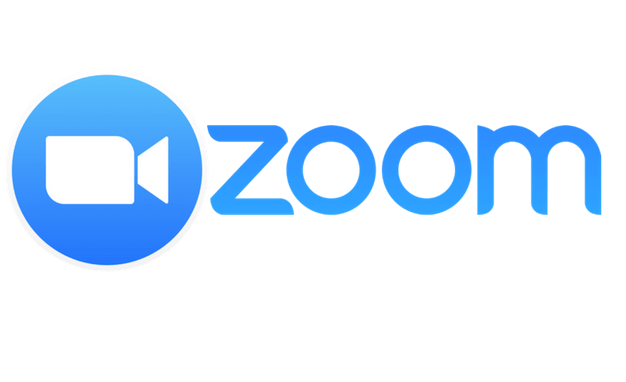 ESE 8th Grade Parent Night
Chiles will be hosting a ESE 8th grade Parent night at Chiles on TBD April Date
Please be on the look out for more info on the list serve at Chiles and your students middle school
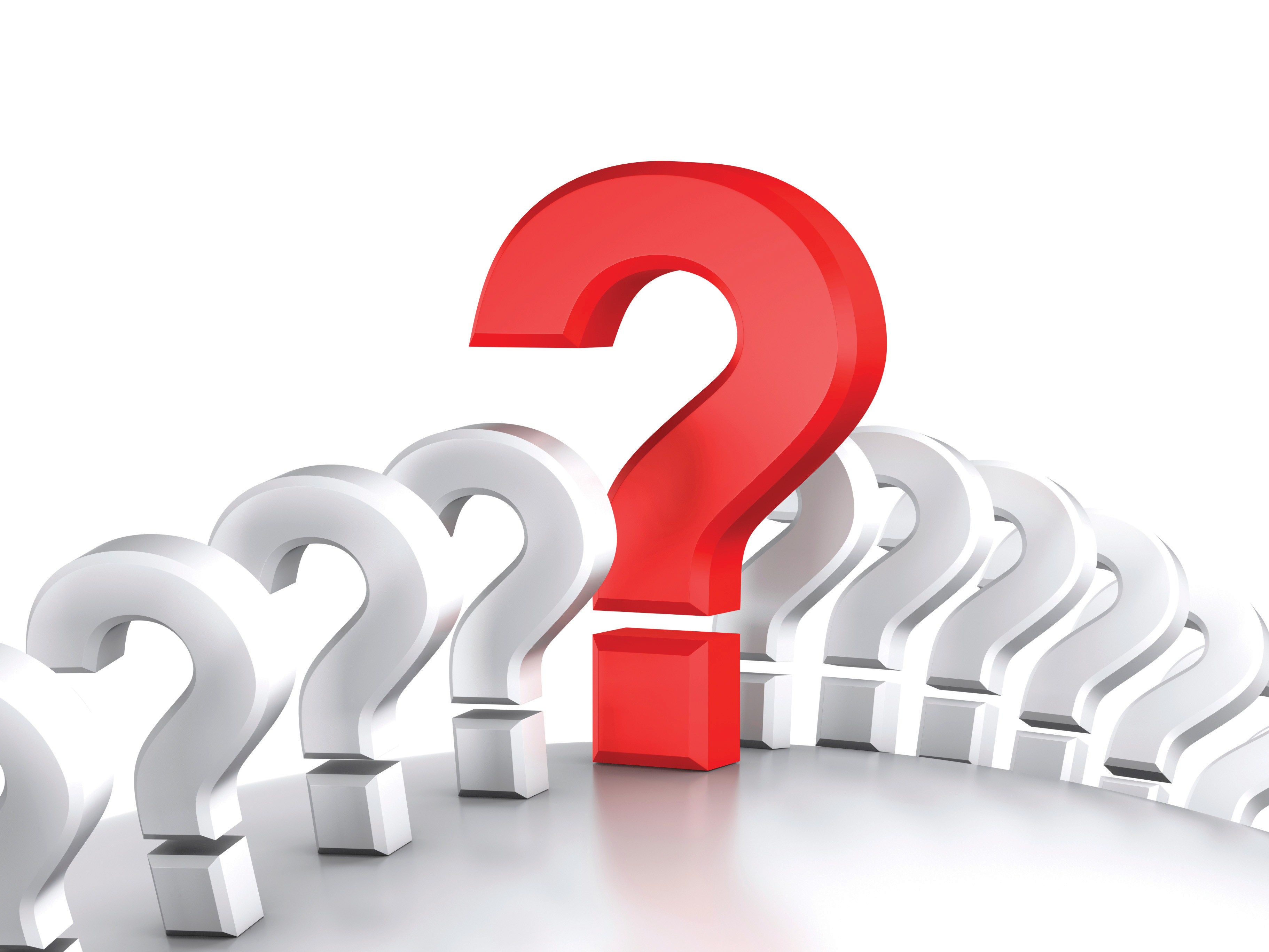 Questions
General questions about Chiles or our ese department? 
If you have student specific questions please contact us by email so we can assist you better
Access courses- durretj@leonschools.net and kurlanderj@leonschools.net
Unique skills or consult students- thaia@leonschools.net and tekelp@leonschools.net
Thank you for joining us today and welcome to chiles!